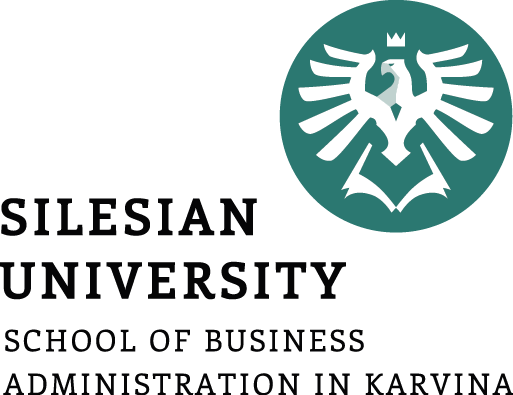 Cizojazyčná příprava AJ 2
Entrepreneurship – entrepreneurs – starting a company
Janusz Karpeta
Cizojazyčná příprava 2
Outline of the presentation
Vocabulary 
Grammar 
Modal verbs
Entrepreneurship – entrepreneurs – starting a company
Vocabulary
Keywords in entrepreneurship – entrepreneurs – starting a company:

Accounts – účty
Board of directors - představenstvo
Business plan – podnikatelský plán
Budget – rozpočet
Contribution - vklad
Costs – náklady
Franchise – franšíza 
Freelancer – na volné noze
Legal entity – právní subjekt 
Liable up to the amount – ručit do výše 
Limited (liability) company – s.r.o.
Limited partnership – komanditní společnost 
Registered capital – základní kapitál
Sales – prodej
Set up - založit
Sign - podepsat
Sole trader – živnostník 
Stock company – akciová společnost
Grammar – modals
Modals in English

Can / be able to / can’t / be not able to
It expresses the ability to perform an activity:
e.g. She can communicate well.
It expresses the possibility of doing something because circumstances allow it:
e.g. We can ski in the morning.
It expresses a certain probability that something may occur:
e.g. Be careful. You can fall.
It expresses permission to do some activity:
e.g. You can borrow my car. 

 May / be allowed to / mustn’t / be not allowed to
It expresses permission to do some activity:
e.g. May I take it? 
It expresses the possibility, the assumption that something happens:
e.g. He may come late.
Grammar – modals
Must – have to / needn’t / don’t have to
It expresses the duty we impose on ourselves or on the other person. It is always our will:
e.g. I must tidy my office.
It expresses strong recommendations:
e.g. You must go to bed. You are tired. 
It expresses the confidence of the speaker, his / her conviction.
e.g. They must be very happy now. 
It is used for a certain external regulation:
e.g. You have to drive on the left in the UK.

Should / shouldn’t 
It expresses recommendations or advice:
e.g. You should sell the house. 
Negative expresses a recommendation or advice not to do something:
You should not accept the offer.
Entrepreneurship – entrepreneur – starting a company
A simple 6-step process to starting a company

Write a one-page business plan
Decide on a budget 
Decide on a legal entity 
Take care of the money 
Get your website
Test sales
Entrepreneurship – entrepreneur – starting a company
Write a one-page business plan
Define your vision
Define your mission
Define your objectives
Outline your basic strategies
Write a simple action plan
 2. Decide on a budget 
Keep your costs as low as possible, you’ll still need to determine a budget and how much you’ll be able to spend to get started.
3. Decide on a legal entity 
Carry out a search in terms of specifics of different legal entities and the fees to be paid, and decide which legal entity suits your business best, e.g. franchise, limited company, limited partnership, sole trader, stock company etc.
4. Take care of the money 
Whatever business entity you decide on, keep the funds separate from your personal accounts.
5. Get your website
Regardless of whether your business will be brick-or-mortar or online, you’ll need a website, and that means securing a URL and a domain.
6. Test sales  
Get involved with your local chamber of commerce or other business communities immediately and ask what resources are available for you to speak, present or share information about your
     business.
Conclusion
Keywords in Entrepreneurship – entrepreneurs – starting a company   

Grammar – modal verbs

Entrepreneurship – entrepreneurs – starting a company